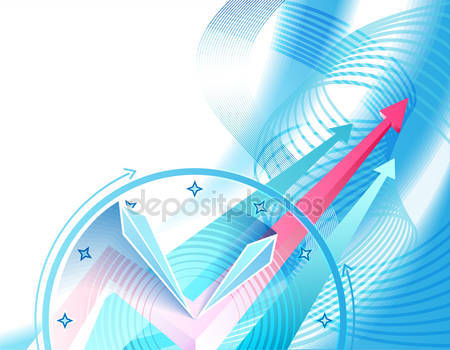 Математика пәні         1 сынып
              Бөлім: 4А «Күнделікті өмірдегі  
                             есептеулер»
                        Тақырыбы: «Монеталар»
Мұнайлы ауданы, № 7 жалпы білім беру орта  мектебі 
Иманбаева Женискул Кошербаевна
Оқу
  мақсаттары
1.1.3.6
    1тг, 2тг, 5тг, 10 тг, 
20 тг тиындармен түрлі операциялар
орындау
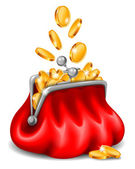 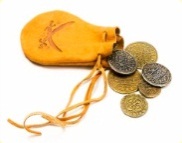 1.Теңгелік монеталарды бір-бірі-
нен ажыратып,салыстырады,құнын есептейді.2.  Қажетті соманы жинақтайды,өзіне  керекті заттарды  
сатып алады.
Бағалау критерийлері
Дүниетану
Тауар-ақша  қатынасының қарапайым 
түрлерін 
түсіндіру
Сабақ мақсаттары
1. Монеталардың тобын бір-бірінен ажырату , салыстыру;
2. Монеталарды пайдалану,  заттардың құнын есептеу;
3. Монеталар тобынан  қажетті соманы жинақтау.
Дүниетану
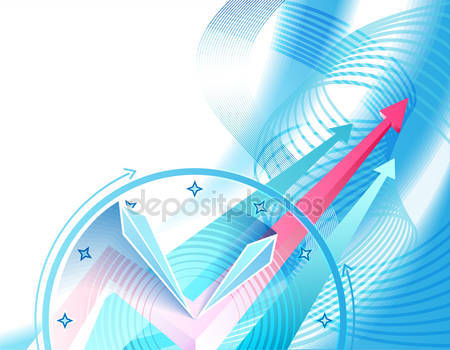 Белсенді оқу
Қабілеті жоғары оқушыларға тапсырма:
20теңгеге тең соманы алу үшін құны1тг,2тг,5тг болатындай монеталардың нешеуін алу қажет?
Дескриптор1.Монеталар құнын анықтайды.2.Қажетті соманы  түрлі тәсілмен жинақтайды.
.Қолдауды қажет ететін оқушыға тапсырма:
Монеталарды оның құнымен сызық арқылы қос.Дескриптор: 
1.Монета құнын анықтап,монетаның құны жазылған сөздермен
 сәйкестендіреді
«Дүкен»  ойыны(ТЖ) 
Оқушыларға түрлі монеталар беріледі. Монеталар көмегімен қажетті тауарды сатып алау тапсырылады. 
Дескриптор:
1. Монеталар құнын анықтайды
2. Қажетті тауарларды сатып алады
Шаттық шеңбері
       Топқа бөлу. «Сиқырлы сандықша» әдісі
 Монеталар сандықшадан алу арқылы. Монета түрлері және құны туралы түсінік қалыптасады.
 «Ой шақыру» «Марафон» әдісі  арқылы  ширату  жатты-ғуын өткізу. Бұл ойын арқылы оқушылардың қызығушылығы артып, дұрыс шешім жасай білу дағдылары  қалыптасады. 


(ТТ) «Ойлан-жұптас-топтас» әдісі. Әмияндағы монеталар»  Топ  берілген уақытта тапсырманы орындайды. Әр бала өзінің  нәтижесін ортаға салып талқылайды, тапсырма арқылы оқушылардың қызығушылығы арта-ды.Дескриптор:1.Монеталар құнын есептейді; 2.Монеталарды бір-бірімен салыстырады.3. «>» «<» «+»  таңбаларын қояды.
«Монеталарды салыстыр» (ДЖ)     Суретте берілген монеталарды салыстыр. Оқушылардың салыстырады және жылдамдық  дағдылары қалыптасады.Бір-бірін тексеріп бағалайды.
Дескриптор:1.Монеталар құнын есептейді; 
2.Монеталарды бір-бірімен 
                 салыстырады.

 


.
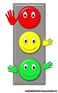 Саралау
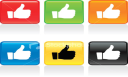 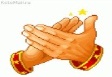 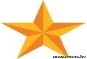 Сергіту сәті
Стикерлер, 
бағдаршам
«Әмиян» әдісі
«Басбармақ» «Үш шапалақ» әдісі
Дескриптор-лар арқылы
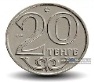 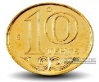 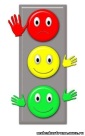 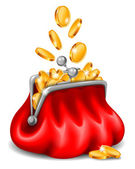 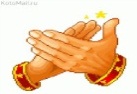 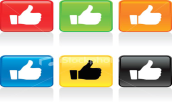 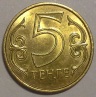 Бағалау
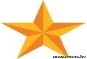 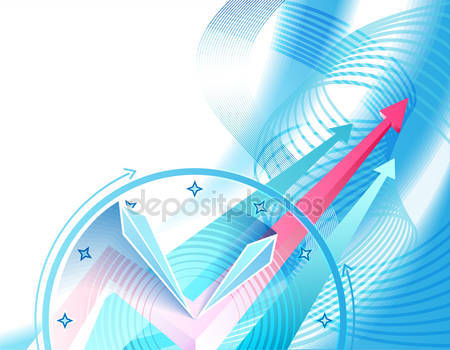 Ықшам сабақ әсері
Оқу мақсатына қарап сабақ мақсатын құруда, ресурстарды сабақ мақсатына қарай қолдануда,    критериалды бағалауда,  саралау жұмысын  ұйымдастыруда белсенді әдіс-тәсілдерді 
қолдануда  қиындықтар болды.
Не қиын
 болды?
ҰМЖ,ОМЖ және ҚМЖ-ны жоспарлауды үйрендім.Сабақ барысында оқушыларды саралай отырып деңгейі бойынша тапсырмаларды  жасақтауда,әр түрлі әдіс-тәсілдерді ,бағалау тәсілдерін меңгердім.
Не үйрендім?
Оқушылардың тәжірибелік және зерттеушілік дағдыларын дамытатын  тапсырмалар мен жаттығулар орындатуға мүмкіндік беруді,сыни ойлай білуге бағыттайтын сұрақтарды ұйымдастыруды көздеймін.
Іс- тәжірибемде